SAMENWERKINGSAFSPRAKEN UTRECHTARCHIEF EN INFORMATIEHUISHOUDING
13 oktober 2022

Korte herhaling / samenvatting:
Welke afspraken voor Archief en informatiehuishouding hebben we en wat betekenen ze?
Wat ligt er aan instrumenten onder die afspraken?
Waar moet je informatieprofessional aangehaakt zijn?
WAAROM HEET HET ‘ARCHIEF EN INFORMATIEHUISHOUDING‘?
AFSPRAKEN IN INTENTIEOVEREENKOMST
Leg afspraken vast in een DAP volgens model
Partijen maken onderling afspraken over de inrichting van de informatie-huishouding in hun proces- en informatieketens onder de daarvoor relevante wetgeving.
Zij voeren die afspraken uit op basis van uniforme basisprincipes die in de hele regio en keten worden gedeeld.
Hiervoor wordt een model ‘dossier afspraken en procedures’ (DAP) gehanteerd.
Dit DAP wordt ingebed in de bredere samenwerkingsafspraken en het model wordt regionaal actueel en volledig gehouden.
AFSPRAKEN IN INTENTIEOVEREENKOMST
Maak afspraken over hoe vaak je monitort
Partijen toetsen hun afspraken periodiek (bv. jaarlijks) aan de checklist DUTO-TODO van de Handreiking duurzame toegankelijkheid in de informatieketens van de Omgevingswet,
en treffen waar nodig maatregelen voor verbetering.
DUS HOE ZIT HET IN ELKAAR QUA AFSPRAKEN?
WERKAFSPRAKEN
a. Streven naar zo effectief mogelijk samenwerken:
01 	Als afspraken door verschillende ketenpartners met één 	ketenpartner worden gemaakt, dan streven we naar zoveel 	mogelijk uniformiteit in de uitwisseling met behoud van 	organisatie-eigen interne inrichting. 

02 	Als de regieorganisatie het model-DAP onder hoofdafspraak b 	aanpast, dan worden die aanpassingen doorgevoerd door alle 	ketenpartners.
WERKAFSPRAKEN
b. Regionaal actueel en volledig houden:
01	De regieorganisatie bij de provincie zorgt ervoor dat het 	model-DAP actueel en volledig blijft, zowel inhoudelijk als de 	inbedding in de bredere samenwerkingsafspraken. 

02	De regieorganisatie bij de provincie organiseert periodieke 	voorlichting en terugkoppeling over de actualiteit en 	volledigheid van het model-DAP. 	

03 	Als bij de periodieke toetsing onder hoofdafspraak c naar 	voren komt dat het model-DAP of de bredere 	samenwerkingsafspraken geactualiseerd moeten worden, dan 	is het terugkoppelproces hiervoor geborgd.
WERKAFSPRAKEN
c. Checken of het nog steeds goed gaat, DUTO-TODO checklist:
DOSSIER AFSPRAKEN EN PROCEDURES
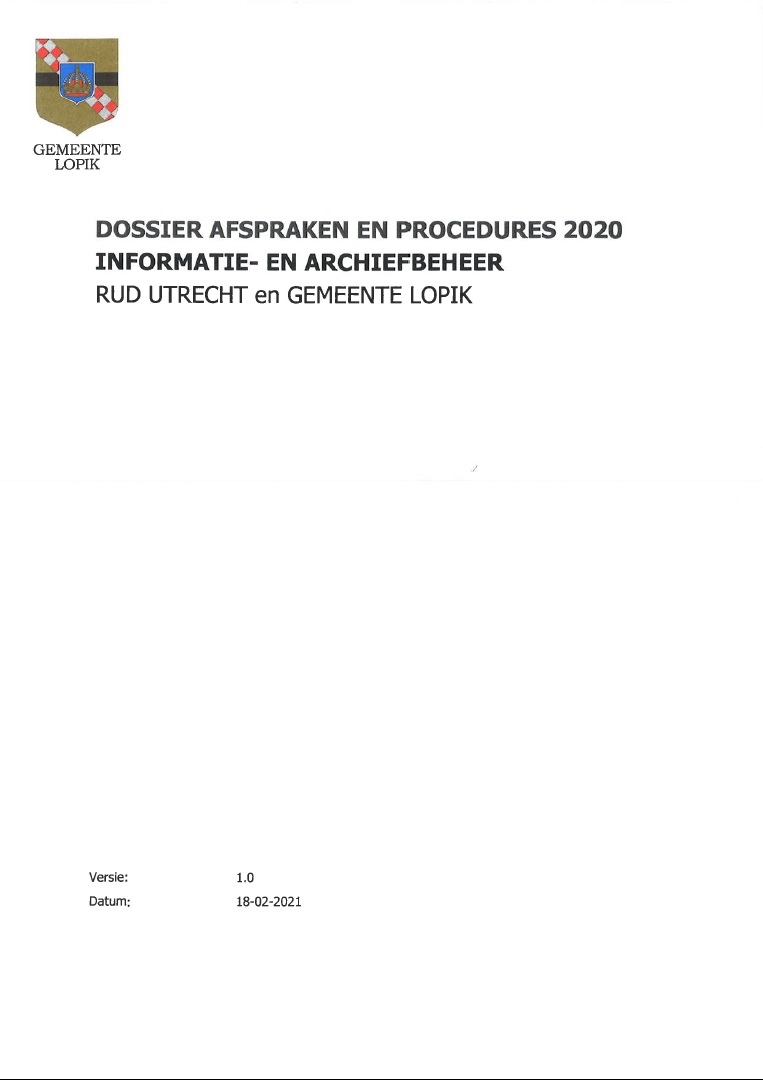 Dossier afspraken en procedures (DAP)
Waarover moeten we in ieder geval DUTO-afspraken maken bij taken:
Bodem
Omgevingsoverleggen
Omgevingsvergunningen
Toezicht en handhaving